„9Boldogok, akik békét teremtenek, mert ők Isten fiainak neveztetnek.” Mt 5,9
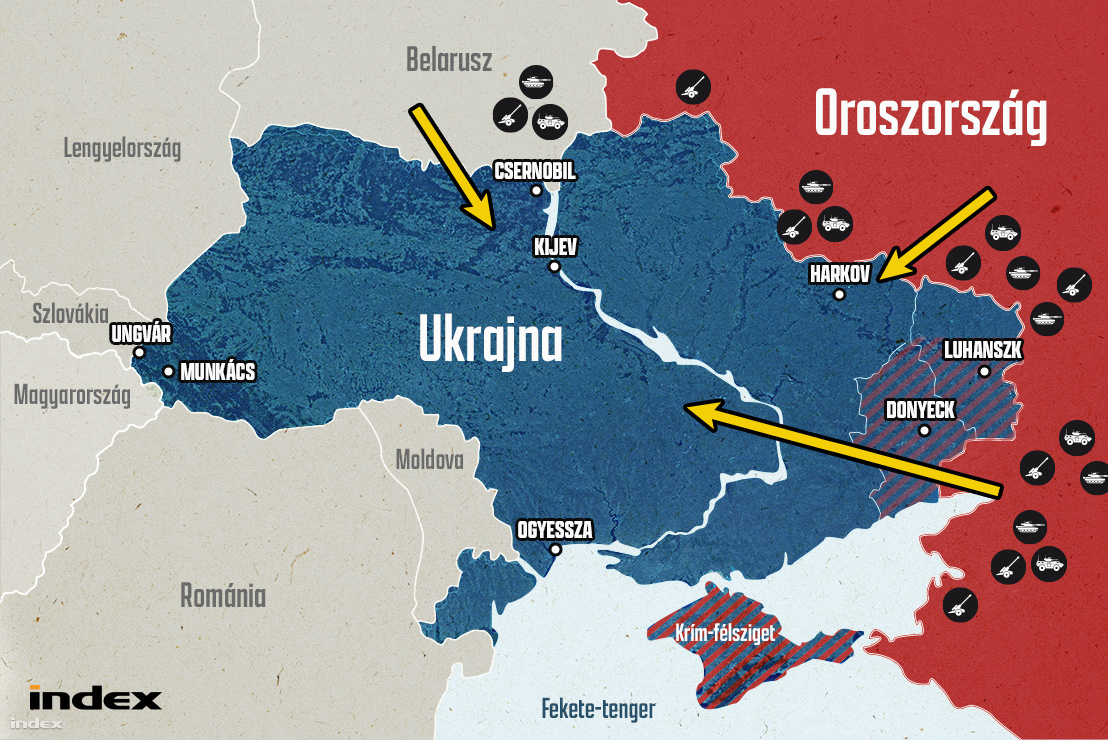 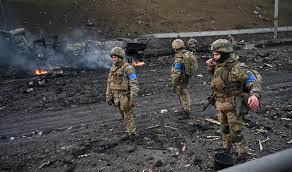 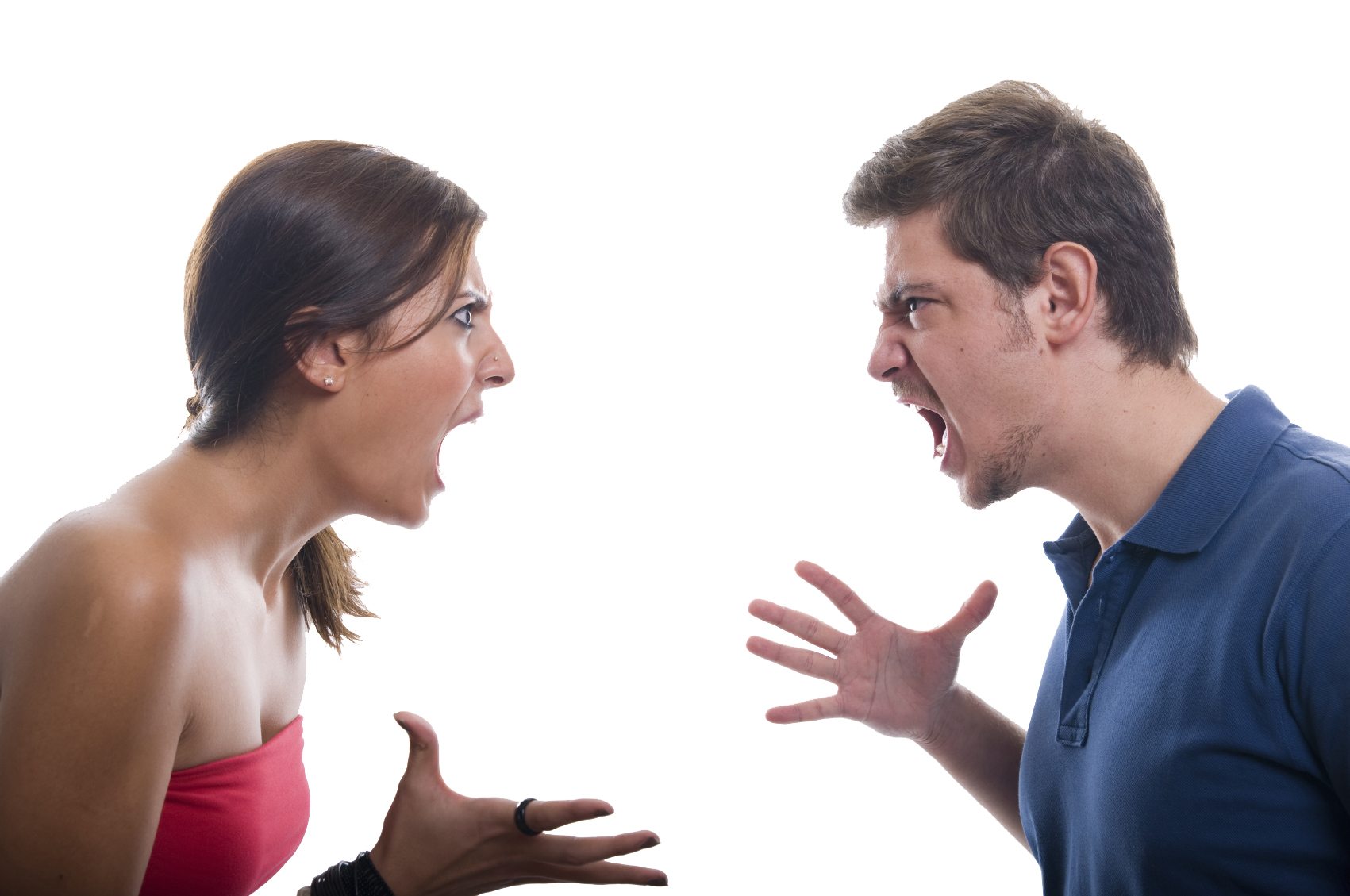 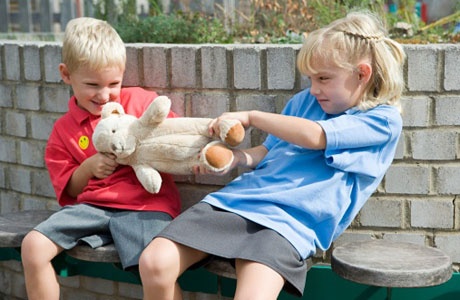 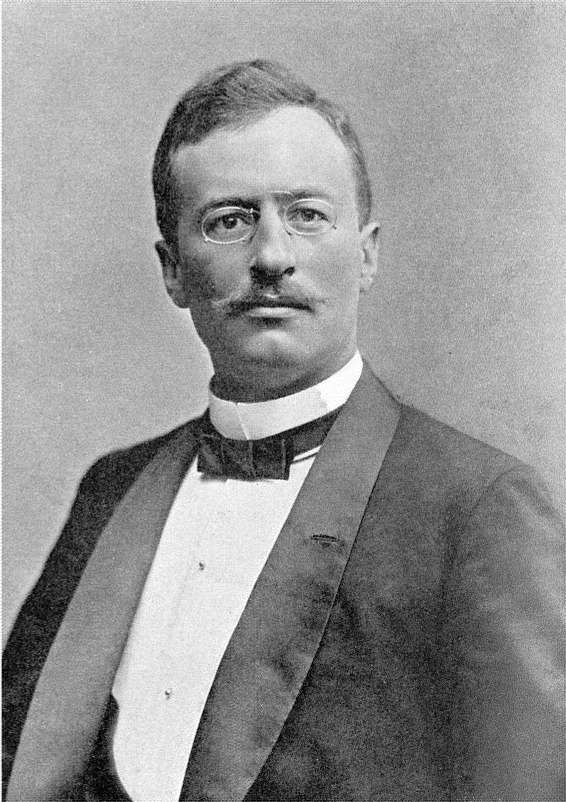 Sven Hedden: 
„A mi egész földünk hatalmas csatatérré vált, 
és a békét kiszorították a földről.”
4
2022. 02. 27.
Élőláb beszúrása
Ó, mi hű barátunk Jézus,hordja bűnünk, bánatunk.Mily dicsőség, hogy nevébenIstenhez fordulhatunk!Mennyi békét elveszítünk,sírva hordjuk bánatunk.Mind azért, mert hő imábanőhozzá nem fordulunk.
„16Mert ahol irigység és civakodás van, ott háborúság 
és minden gonosz cselekedet is van.” Jk 3,16
„16Ahol ugyanis irigység és versengés van, ott békétlenség uralkodik, meg minden más hitványság.” Jk 3,16
(Békés-Dalos Újszövetségi Szentírás)
OK – OKOZATI összefüggés
OK – OKOZATI összefüggés
„béküljetek meg Istennel!” 
II Kor 5,20
„19Mert tetszett az egész Teljességnek, hogy benne lakjék, 20és hogy általa békéltessen meg önmagával mindent a földön és a mennyben úgy, hogy békességet szerzett a keresztfán kiontott vére által. 21Titeket is, akik egykor Istentől elidegenültetek és ellenséges gondolkozásúak voltatok gonosz cselekedeteitek miatt, 22most megbékéltetett emberi testében halála által, hogy mint szenteket, hibátlanokat és feddhetetleneket állítson majd színe elé.” Kol 1,19-22
OK – OKOZATI összefüggés
„Boldogok, akik békét teremtenek…”
Mt 5,9
„9Boldogok, akik békét teremtenek”
„béküljetek meg Istennel!”
2. Béke megteremtése
Istennel való megbékélés
3. Békesség emberekkel
„Mert arra hívott el minket az Isten, hogy békességben éljünk.” I Kor 7,15
„10Mert aki szeretne örülni az életnek és jó napokat látni, óvja nyelvét a gonosztól, és ajkait, hogy ne szóljanak álnokságot; 11forduljon el a gonosztól, és cselekedjék jót, keresse és kövesse a békességet; 12mert az Úr szeme az igazakon van, és füle az ő könyörgésükre figyel, az Úr arca pedig a gonoszt cselekvők ellen fordul.” I Pt 3,10-12
„14Törekedjetek mindenki iránt a békességre” Zsid 12,14
„18Ha lehetséges, amennyire tőletek telik, éljetek minden emberrel békességben.” Róm 12,18
„Ha lehetséges, amennyire tőletek telik, 
éljetek minden emberrel békességben.”
Róm 12,18
Akik békét teremtenek, 
ők Isten fiainak neveztetnek.
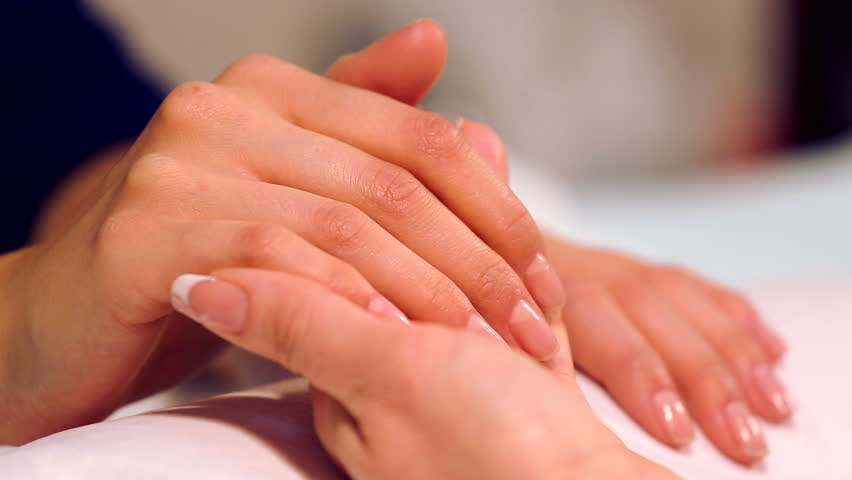 A sorrend a fontos!Békülj meg Istennel, hogy békét teremthess!